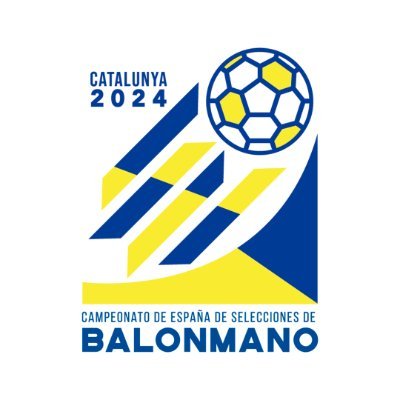 REUNIÓN INFORMATIVA 
CESA2024 BLANES
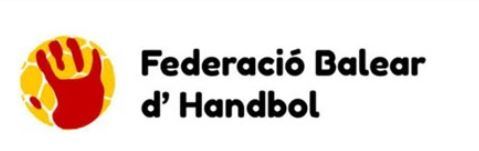 Organigrama federativo
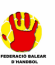 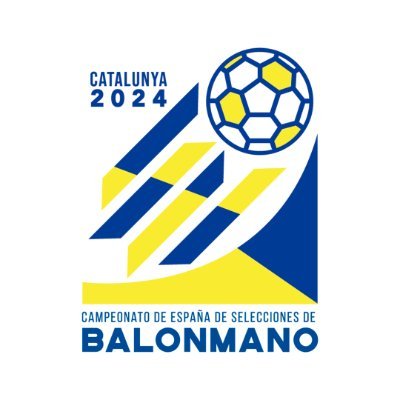 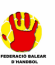 Plan de viaje
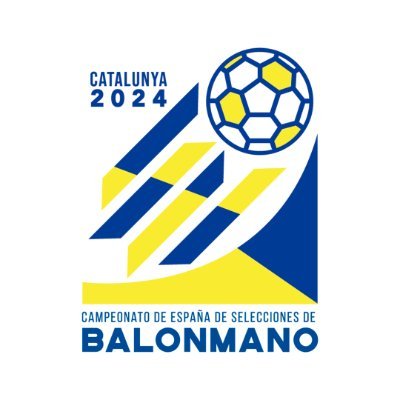 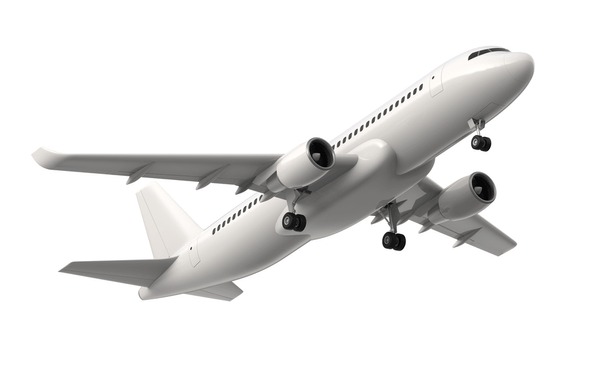 1 de Enero 2024
PALMA – BARCELONA VY3915 SALIDA 18:00 HORAS
Concentración seleccionad@s  16:15 horas mostrador VUELING
Vestimenta de paseo de la FBHB

7 de enero 2024
BARCELONA – PALMA VY3920 SALIDA 21:45 HORAS LLEGADA 23 HORAS
Vestimenta particular

Equipaje incluido: Mochila + maleta facturada hasta 25 kg.

					Desplazamientos internos : Autocares de 
						la organización
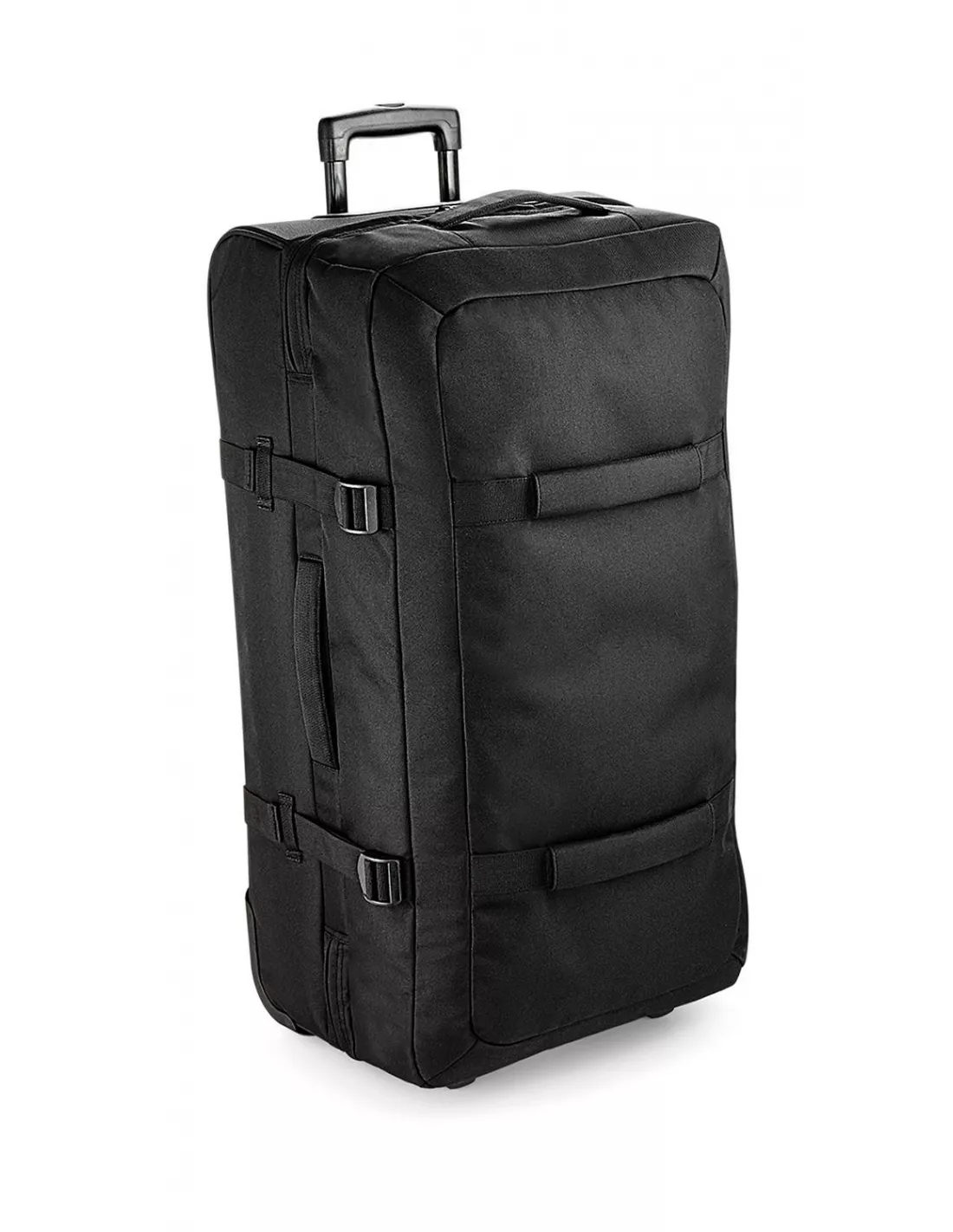 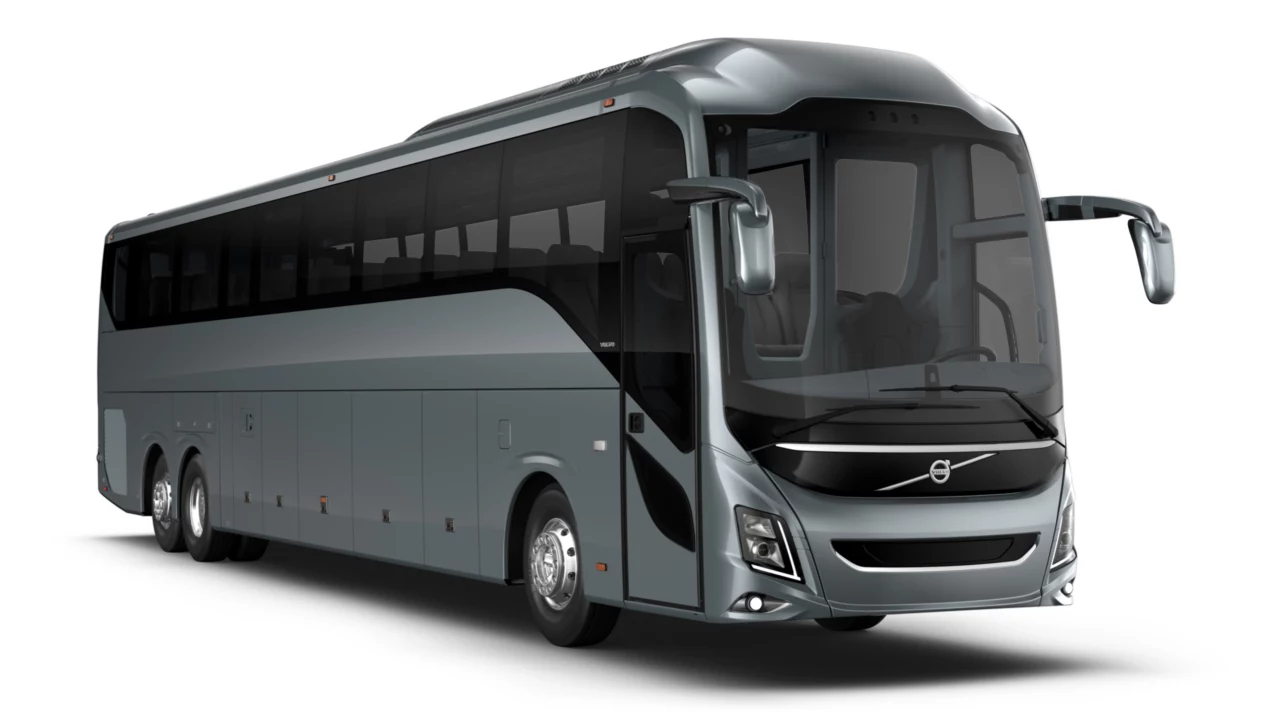 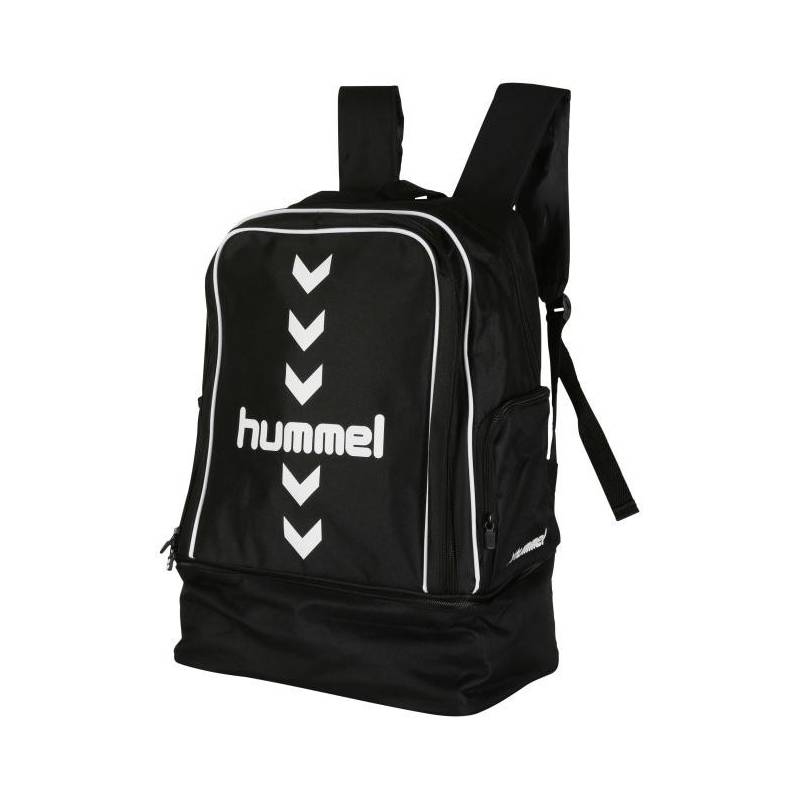 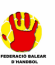 Plan de viaje
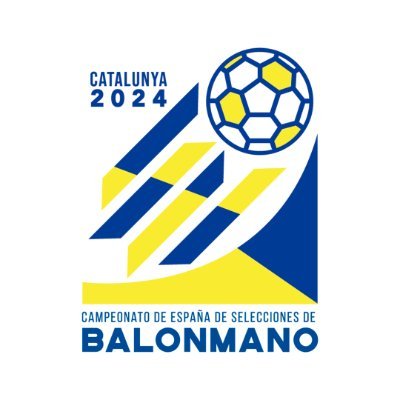 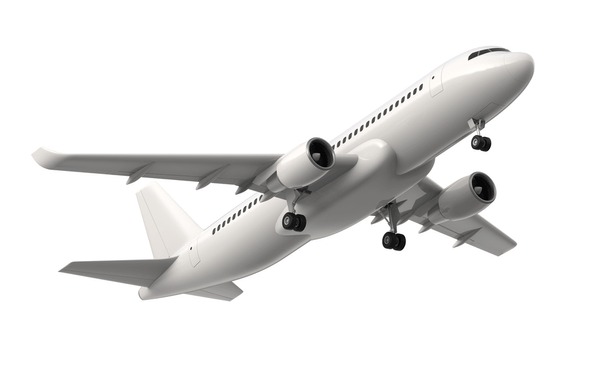 1 de Enero 2024
IBIZA – BARCELONA VY3511 SALIDA 18:15 HORAS
Concentración seleccionad@s  16:00 horas mostrador VUELING
Vestimenta de paseo de la FBHB

7 de enero 2024
BARCELONA – IBIZA VY3519 SALIDA 22:20 HORAS LLEGADA 23:30 HORAS
Vestimenta particular

Equipaje incluido: Mochila + maleta facturada hasta 25 kg.

					Desplazamientos internos : Autocares de 
						la organización
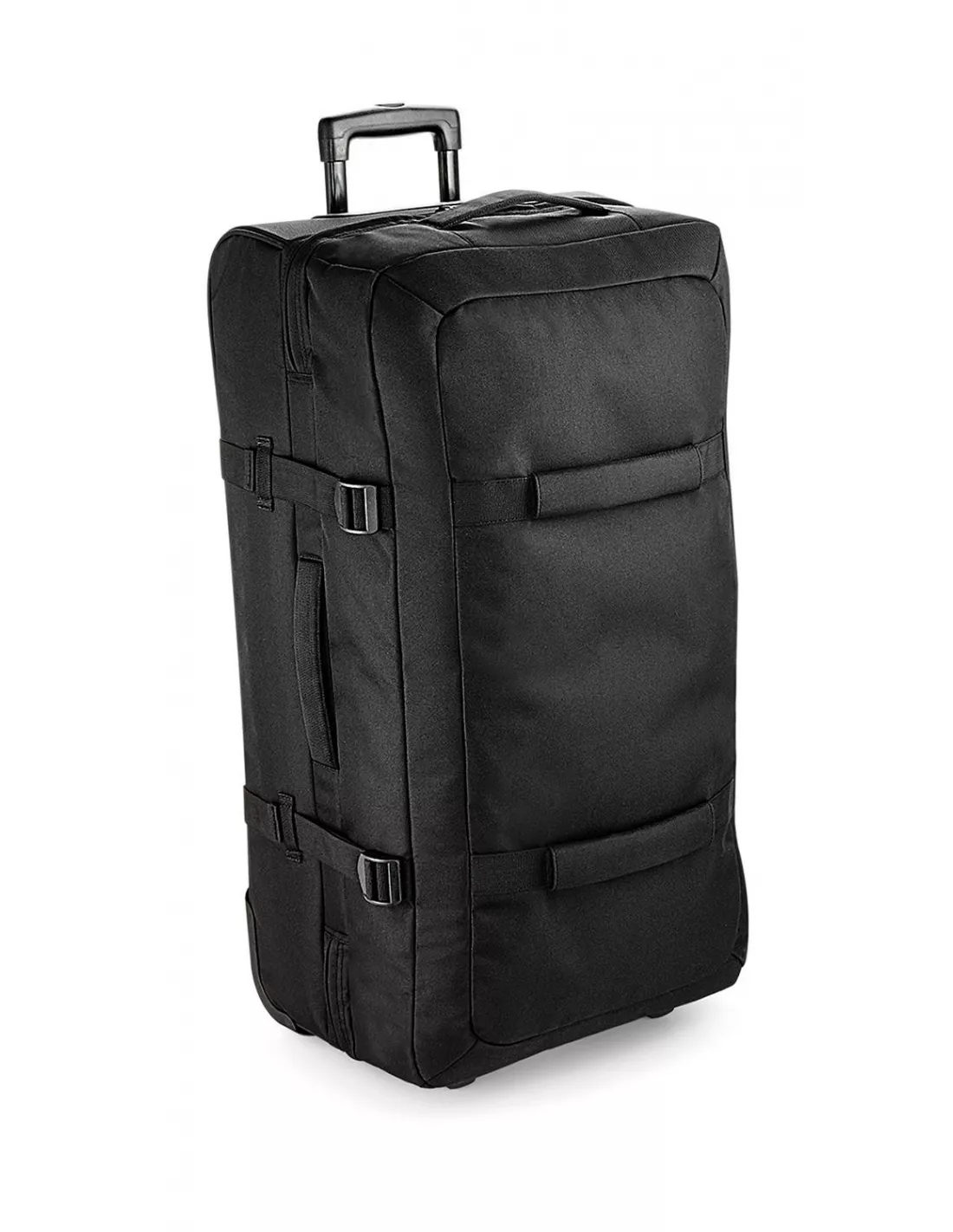 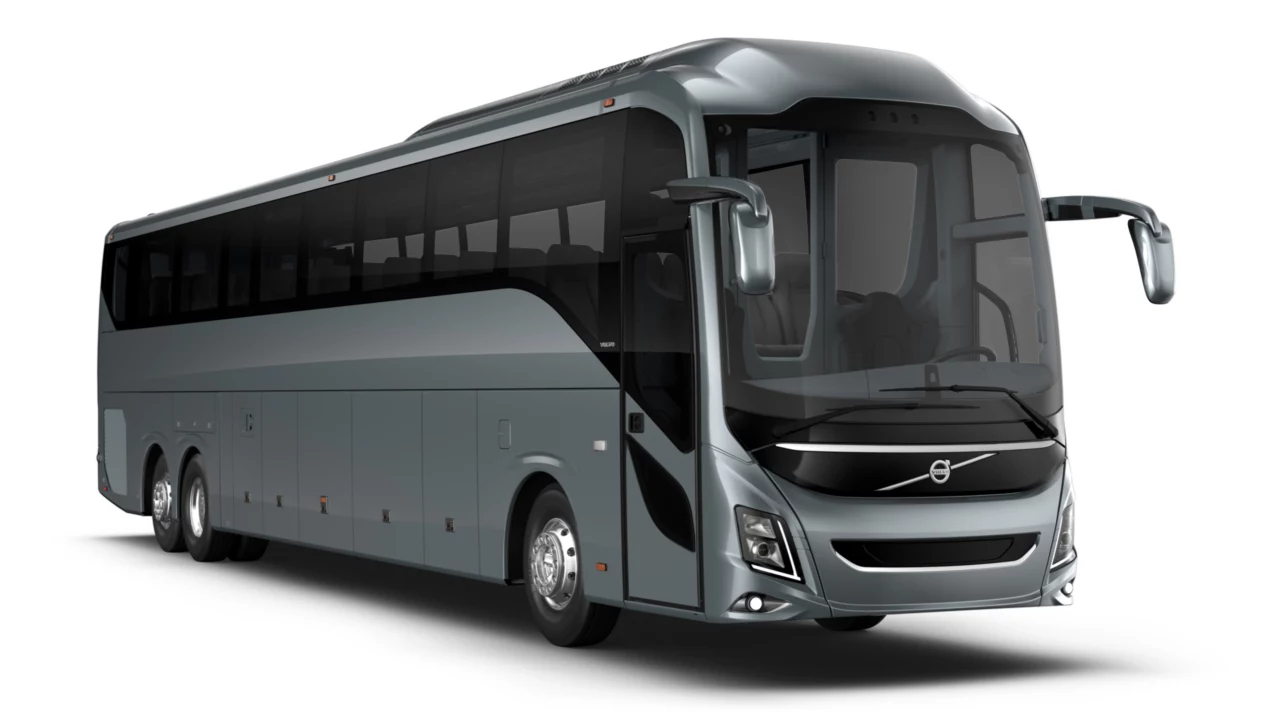 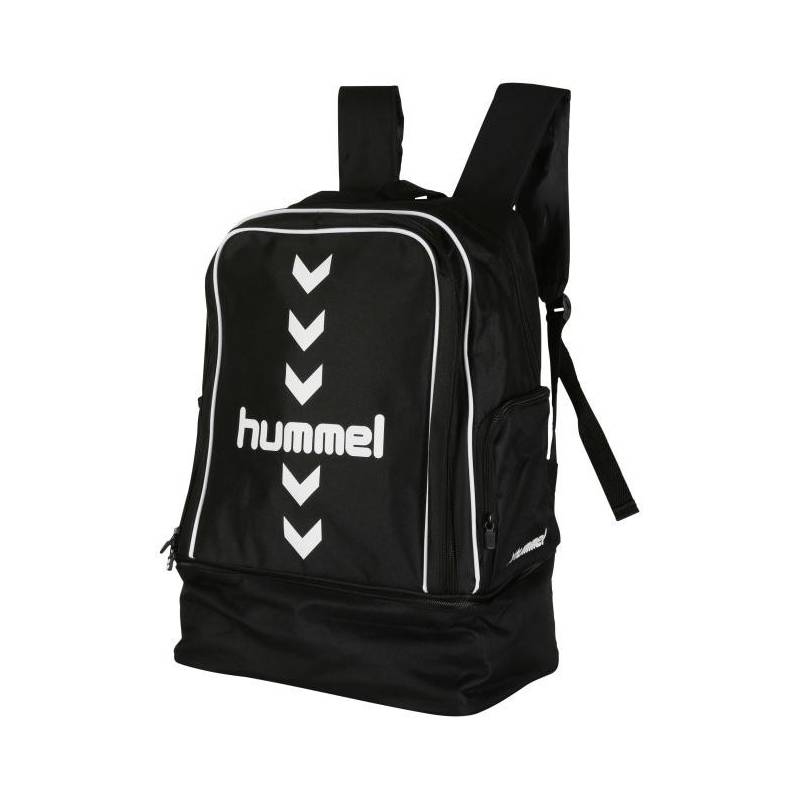 Alojamiento
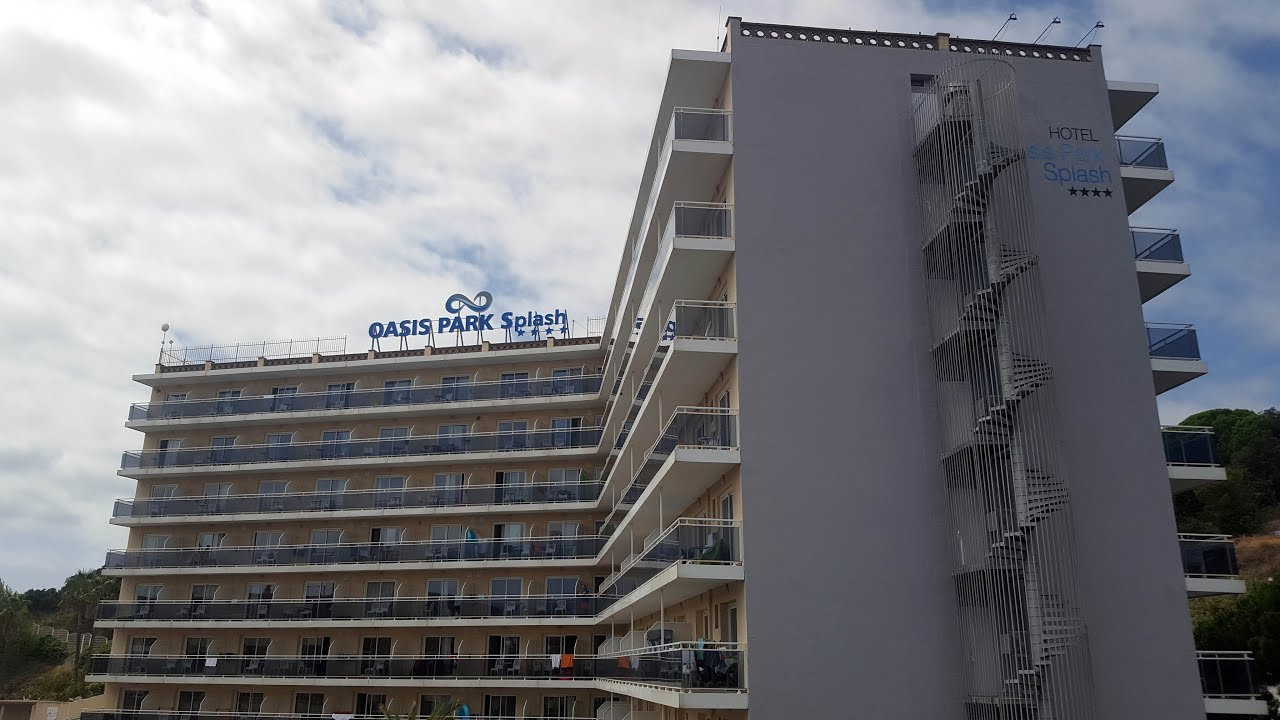 Hotel Oasis Park Splash 
Carrer del Montnegre, 54, 64
08370 Calella, Barcelona


Régimen PC
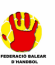 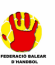 SEGUIMIENTO COMPETICIÓN

Página oficial CESA: 

https://cesabm2024.com/

Redes Sociales FBHB:

                                   @Fbalearhandbol


                               Federació Balear d’Handbol


                                   fbalearhandbol
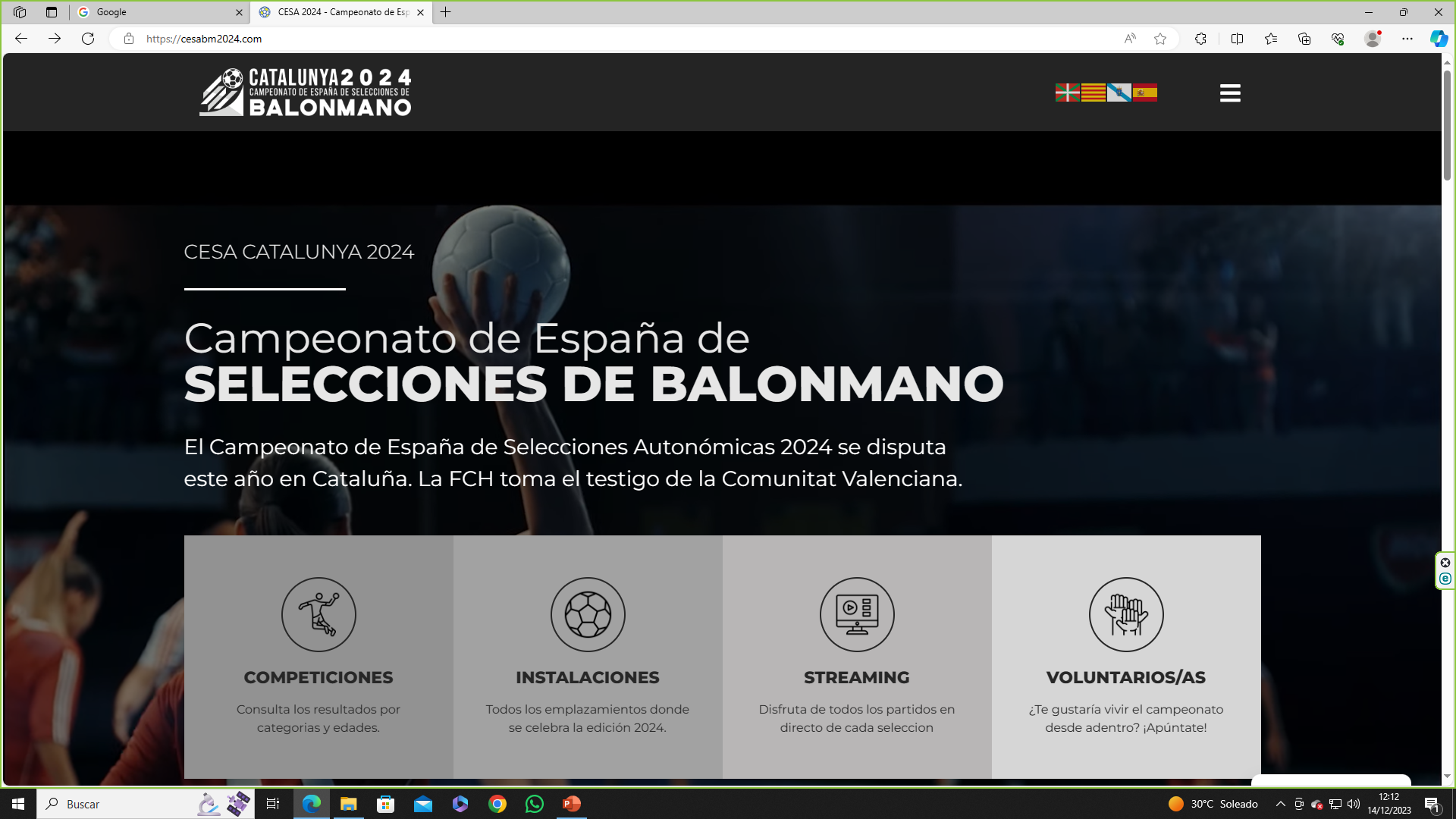 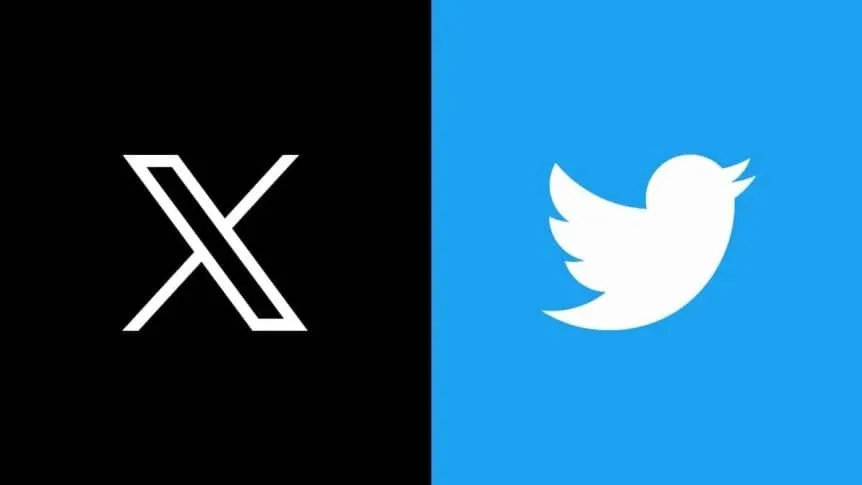 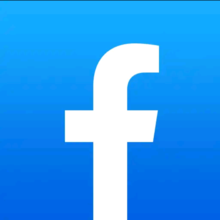 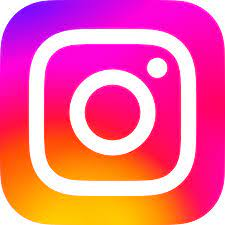 STREAMING DIRECTO DE TODOS LOS ENCUENTROS
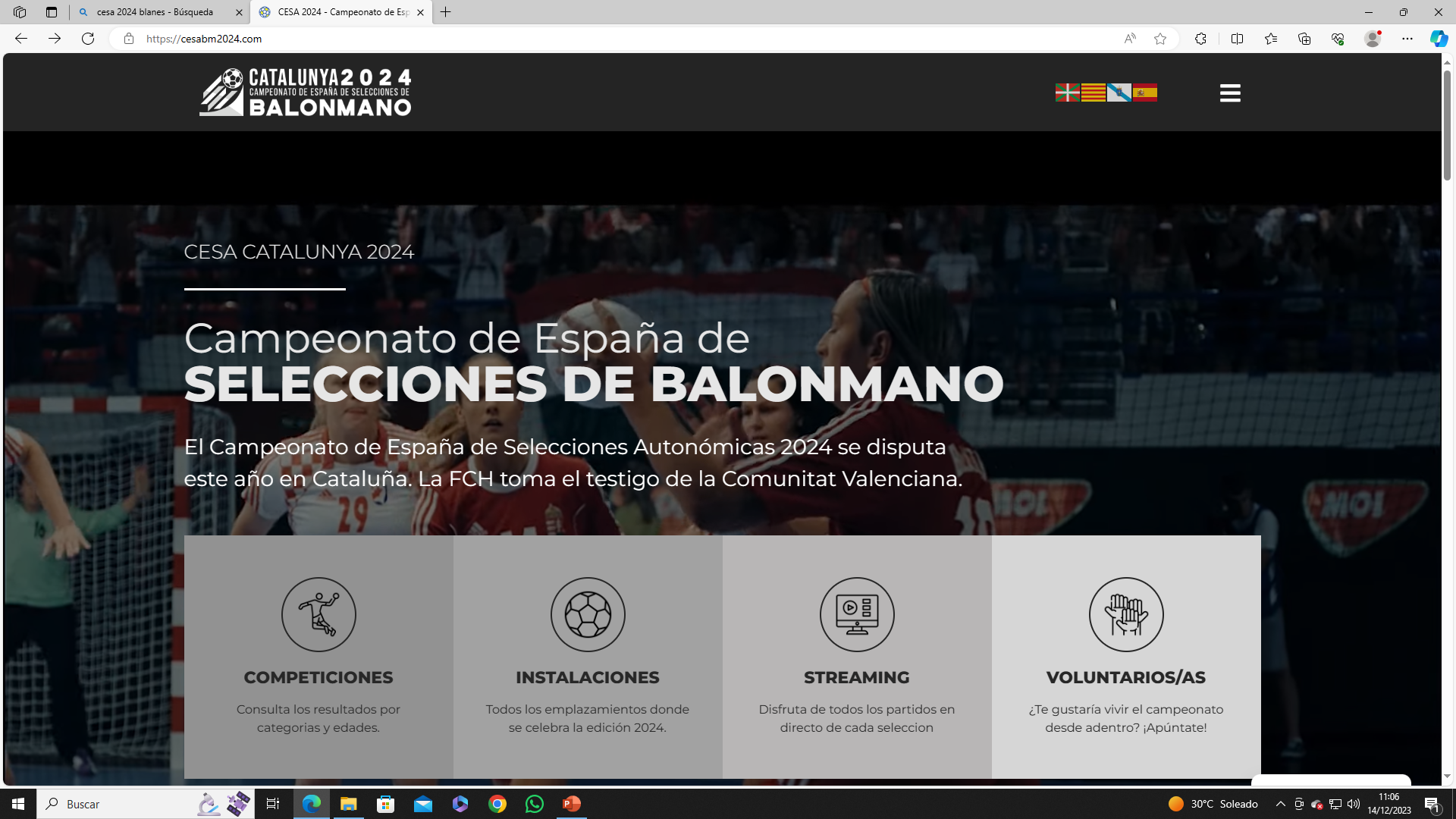 CALENDARIO DE COMPETICIONES
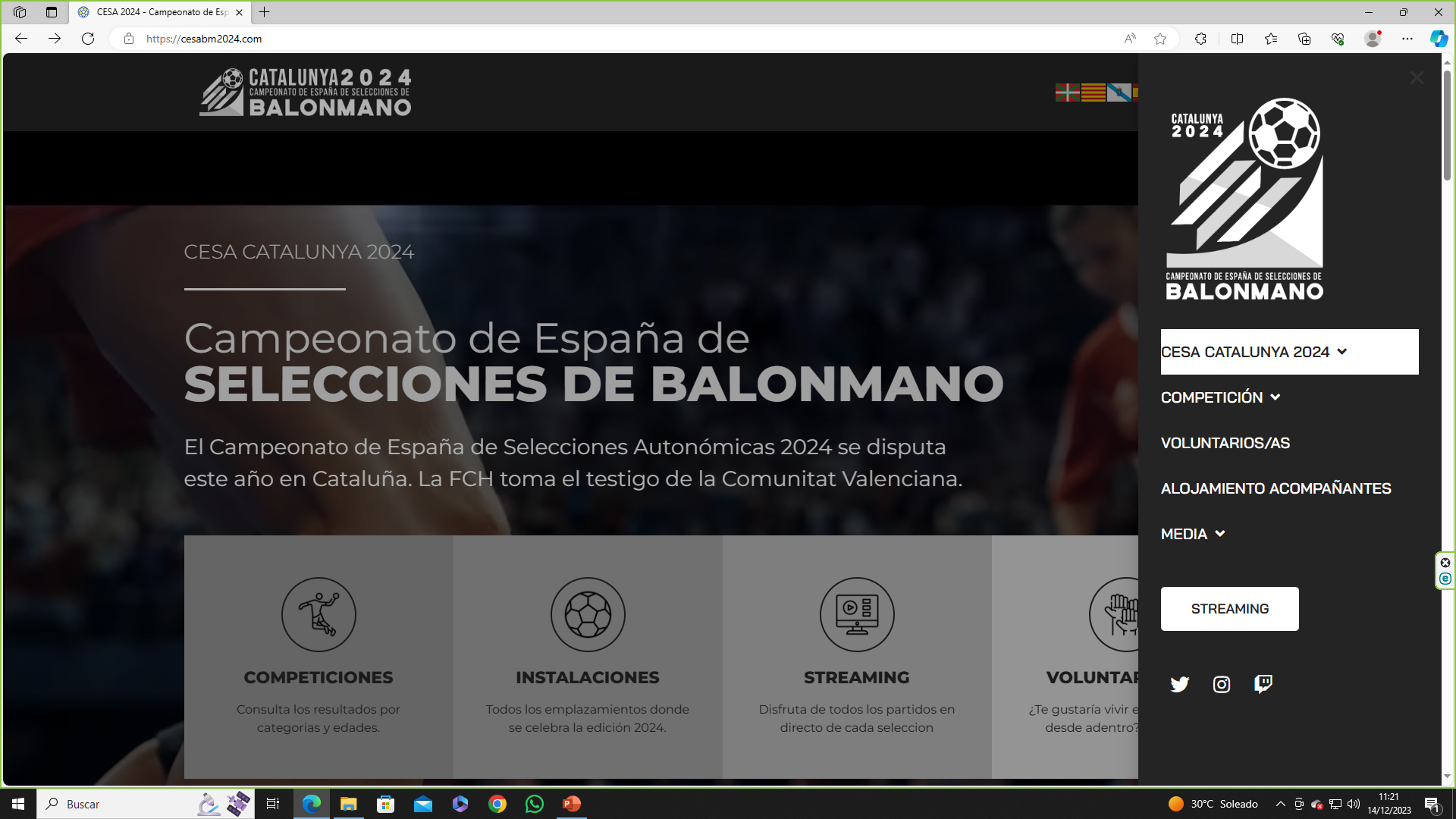 CALENDARIO DE COMPETICIONES
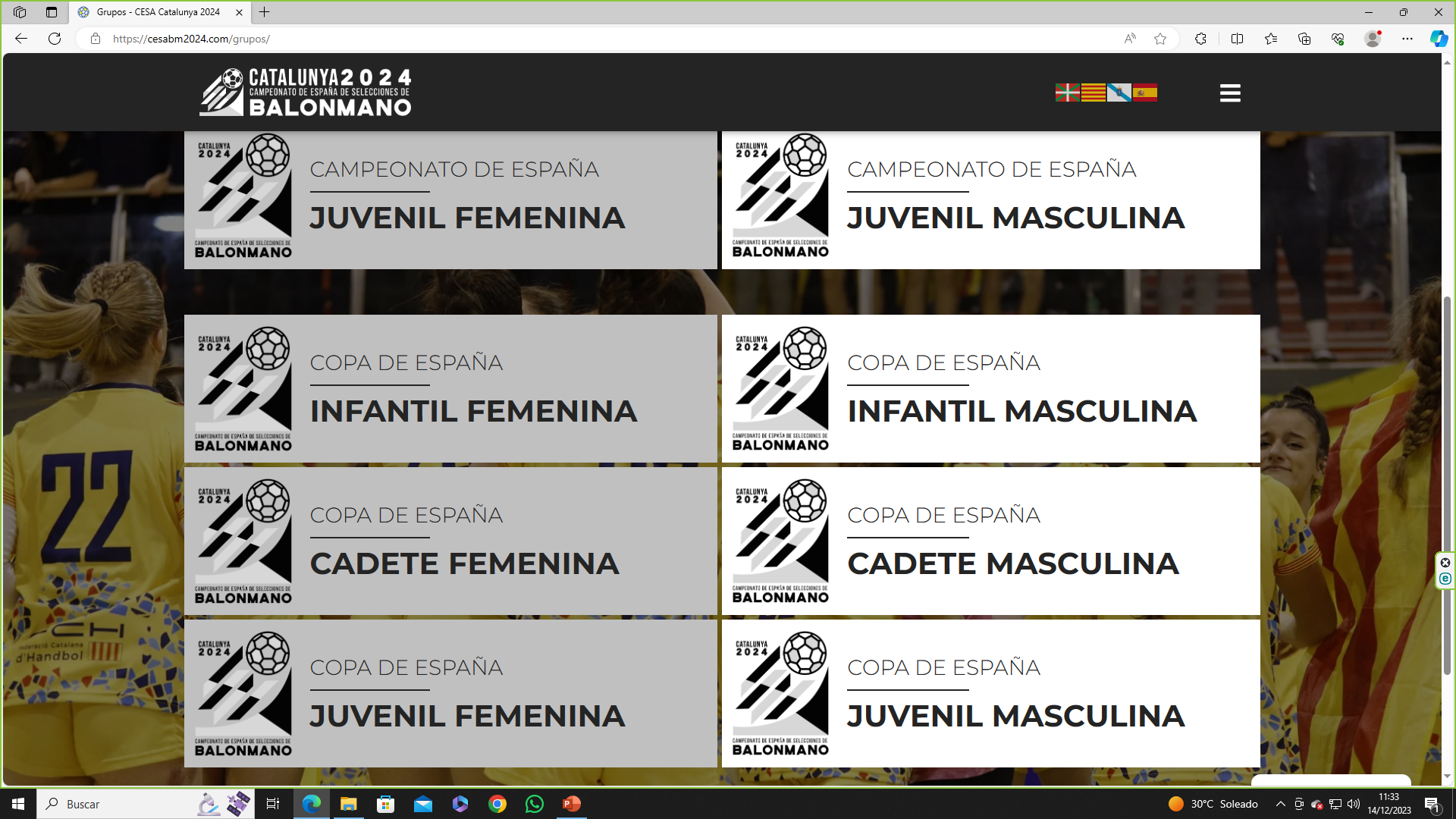 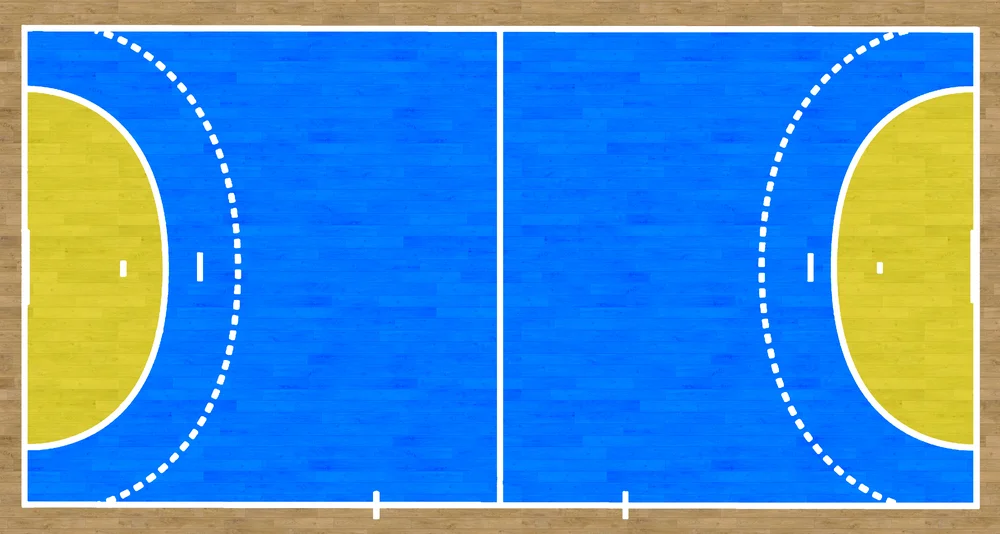 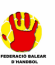 Buen CESA a todos!!!!